…
Make It Easy For Borrowers To Understand Your Loan ProposalsWith The LoanQConnect Mortgage Calculator
LoanQConnect Mortgage CalculatorMobile Applications For The Mortgage Industry
Fixed Rate Loan Quotes Made Easy
	From Your Phone Or Tablet 
	Any Time, Any Where
Send A “Quote PDF” While 
	Speaking With Borrowers
Mine Valuable Contact Information
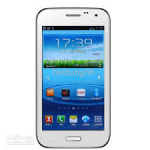 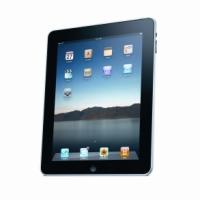 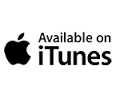 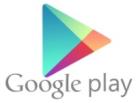 Charles Nenner Research CenterBenefit From The Power of Algorithms Provided by theWorld Leader in Bond and Stock Market Forecasting
Make Better Lock Decisions
Be Proactive - Don’t Get Caught Flat Footed

Get Up To Date Lock Forecast Information with
	~ Monday, Wednesday, Friday Updates
Receive Push Notifications About Changes In Rates and Market Conditions
Rate Module Tab Included w/ Subscription 
 
Your Clients Will Love It When You Save Them Money with a Better Rate Using LoanQConnect
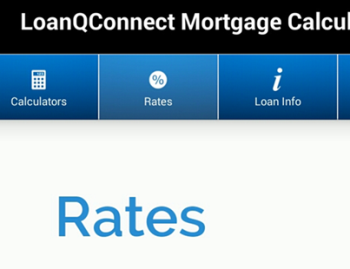 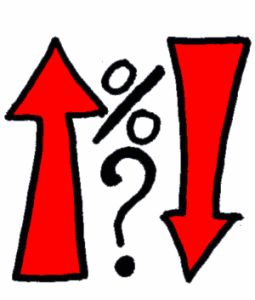 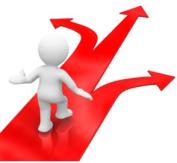 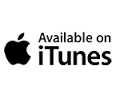 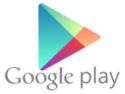 Inexpensive And PowerfulA Great Value at Only $4.99 Per Month(+ Tax)
Features of the LoanQConnect App
MLO Easy Setup – One Time MLO and Company Compliance Setup 
	Used For All Emails & “Quote PDF” Files Sent To Clients 
Add a Photo, Logo or vCard Once For All E-mails & Loan Quotes
Send a “Quote PDF” File From Any Mobile Device, Any Time, Any Where
Get Mortgage Rate Forecast Guidance with Data Provided By the
	Charles Nenner Research Center 
Benefits
LoanQConnect Truly Brings “The Office To The Road”!
Impress Borrowers and Realtors w/ New MLO Technology
Mine Valuable Client Information and Close More Loans
Form a Better Partnership  with Your Realtors and Borrowers
Price and Terms
$4.99 / Month (+ Tax) – Get a Monthly or Yearly Subscription
Cancel at Any Time - No Contracts & No Commitments
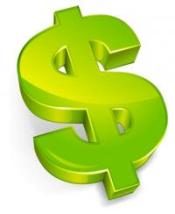 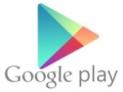 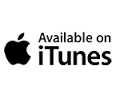 Use Leading Edge Technology 
Close More Loans
LoanQConnect App Will Stay Updated and Current
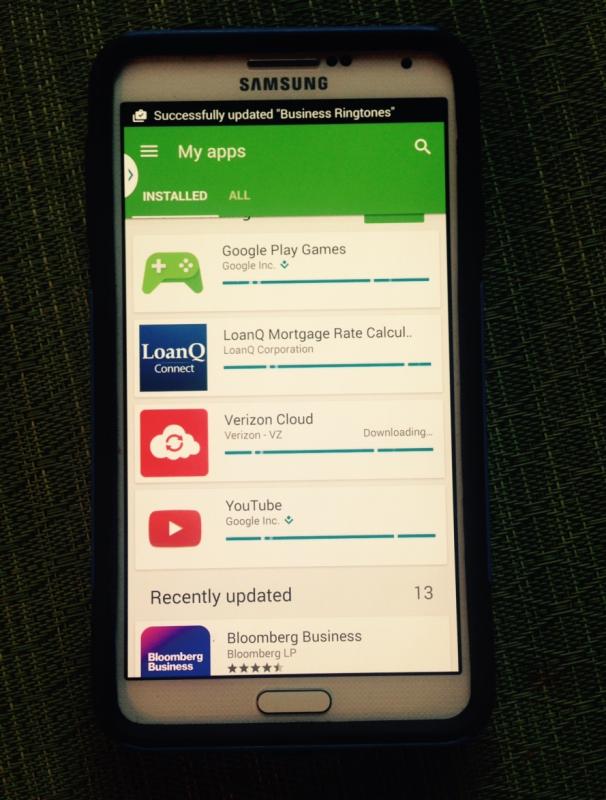 No Need To Develop An In House App!

LoanQConnect Will Keep This App Updated and Current with The Latest Technology
We Manage The App While You and Your Team Originate and Close New Loans
Get New Calculators and Enhancements
Coming Soon! Illustration of Closing Costs
Get The Latest Rate Information with Our Secure “Rates” Module Tab  - It’s Awesome!

All For
$4.99 Per Month Per MLO (+ Tax)
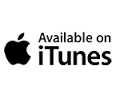 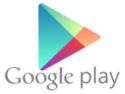 Use Leading Edge Technology To 
Close More Loans
Bring “The Mortgage Office To The Road”!
Impress Your Realtors and Your Borrowers
Make Every Client Contact Count
Send Your Contact Information on Your
“Quote PDF” File From Your Mobile Device
Billed Monthly or Yearly Thru Google or Apple
No Contracts – No Commitments
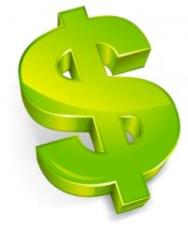 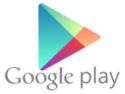 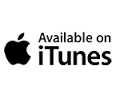 Inexpensive And PowerfulA Great Value at Only $4.99 Per Month (+ Tax)